Computing
Lesson 3: How search results are ranked 
Computing systems and networks - Communication
Jane Adamson

   Materials from the Teach Computing Curriculum created by the National Centre for Computing Education
‹#›
‹#›
Task 1 - Create your own web page
Create your own web page
On a piece of paper,  you are going to create your own web page around the theme of animals.
Your web page should include:
A web address (URL)
A heading
Subheadings
Paragraphs of information
Some pictures or diagrams
Links to other websites

Try to include as much content as you can. 
Please the next slide for the template.
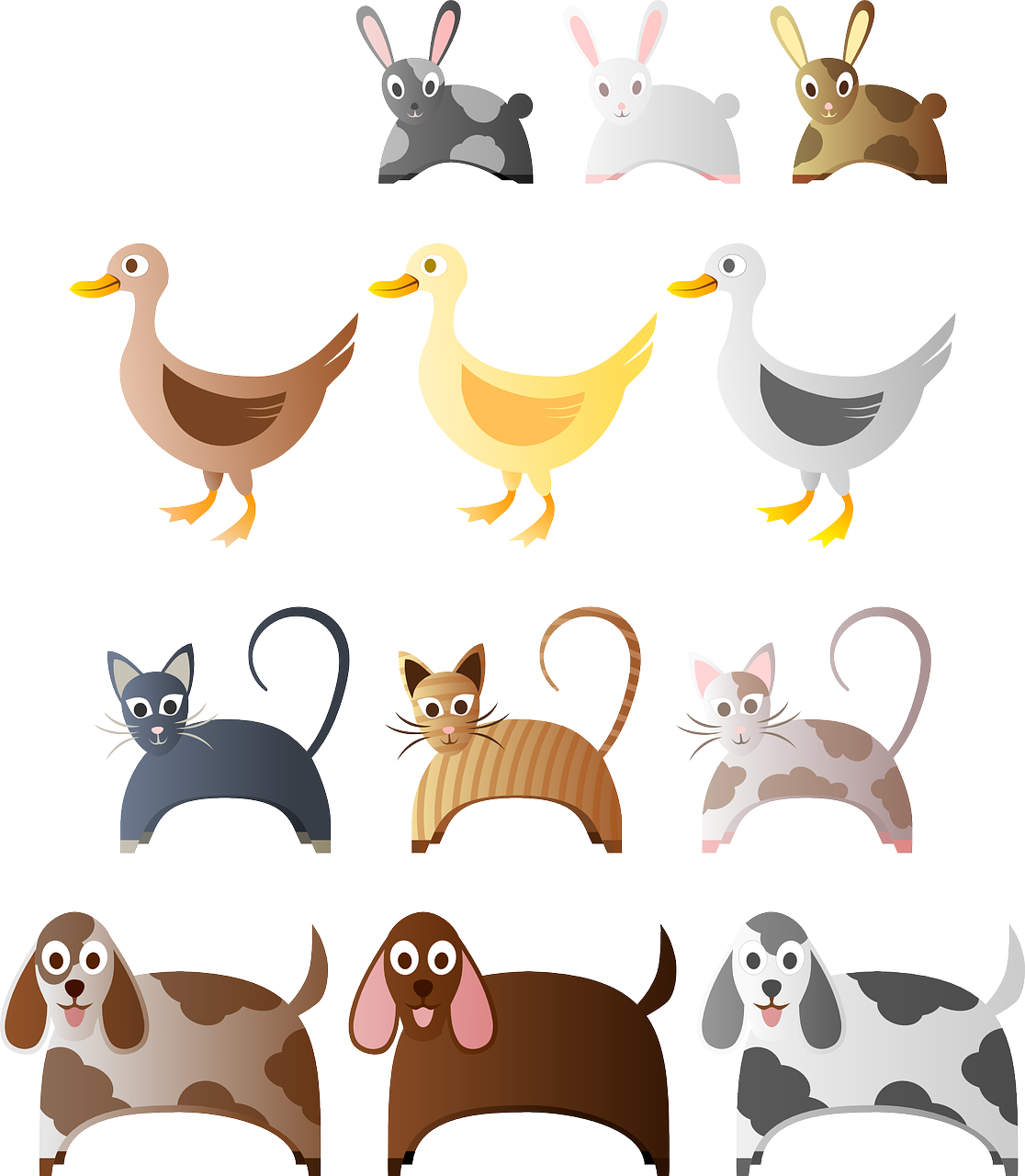 Credit: Pixabay
‹#›
URL: e.g. www.
Task 1: Create your own web page (template)
Web page heading
Web page address
Subheadings
Link:
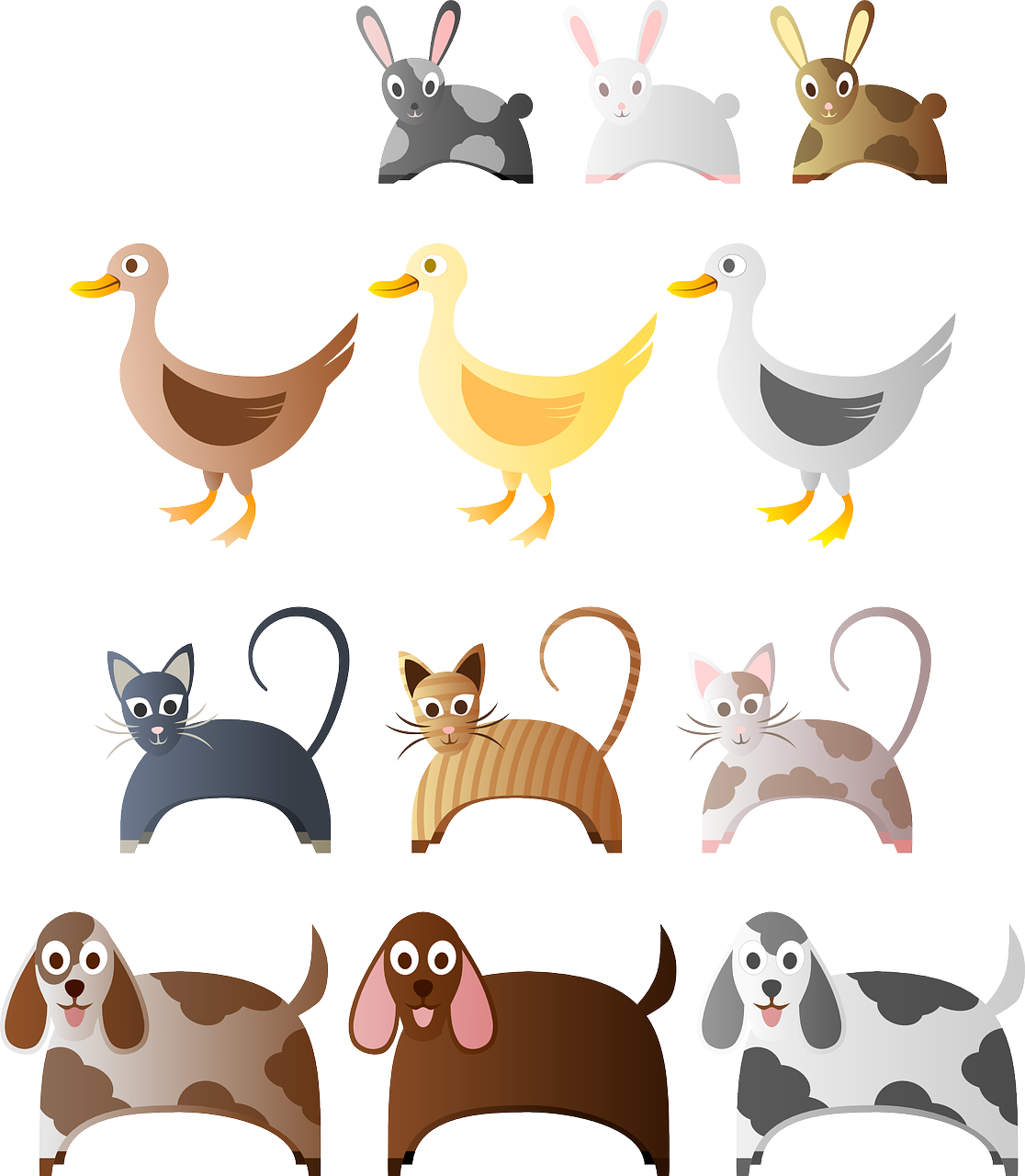 Paragraphs of information
Pictures or diagrams
Links
Credit: Pixabay
‹#›
Task 2 - Rank your paper web page
Select a keyword for your search on your website.
Complete the second column in the table ‘Your website before changes’ 


Score your web page based on the following criteria:
Receive 1 point for each time the search term appears in the paragraphs of text
Receive 5 points for each time the keyword appears in the subheadings
Receive 10 points if the search term appears in the heading
Receive 20 points if the search term appears in the URL
‹#›
Task 2 (cont) - Rank your paper web page
Now make changes to your website to improve its ranking.  
Use the scoring criteria for your improved website after the changes.
Complete the third column in the table. 
What did you do to increase its ranking?

Scoring criteria:
Receive 1 point for each time the search term appears in the paragraphs of text.
Receive 5 points for each time the keyword appears in the subheadings.
Receive 10 points if the search term appears in the heading.
Receive 20 points if the search term appears in the URL.
‹#›